Time Complexity
CSE 3318
Alexandra Stefan
1
Overview
Exact instruction count
TC (Time complexity) :  
motivation, 
O() notation, 
meaning, 
calculation for case of a single variable
TC for loops
1iter
TC1iter(loop_variable)
table
TC of nested loops
2
Exact instruction count is a sum of terms (often a polynomial)
void insertion_sort(int A[],int N){
  int j,k,curr;
  for (j=1; j<N; j++){
    curr = A[j];                 //______
    k = j-1;                     //______
    while ((k>=0) && (A[k]>curr)){
       A[k+1] = A[k];
       k = k–1;
    }
    A[k+1] = curr; //______
}
Detailed instruction count for WORST case of insertion sort
In the WORST case each instruction of the while loop       (e.g. A[k+1] = A[k] )   executes: 
       1+2+3+4+..+(N-2)+(N-1) = ((N-1)*N )/2 =N(N-1)/2
3
Exact instruction count is a sum of terms (often a polynomial)
void insertion_sort(int A[],int N){
  int j,k,curr;
  for (j=1; j<N; j++){
    curr = A[j];                 //______
    k = j-1;                     //______
    while ((k>=0) && (A[k]>curr)){
       A[k+1] = A[k];
       k = k–1;
    }
    A[k+1] = curr; //______
}
4
TC (time complexity)
Algorithm performance for large data size (goes to infinity)
Looks at dominant term in that expression
focuses on                  N2 
instead of           (5/2)N2  +  (5/2)N  -  3

Notation: O()  (and a few other symbols)
Motivation
5
Why use   O(N2)   instead of    100N+3N2+1000
The table below will help understand why TC focuses on the dominant term instead of the exact instruction count.

Assume an exact instruction count for a program gives:     100N+3N2+1000 
Assume we run this program on a machine that executes 109 instructions per second.
Compute the time for each term in the summation
                             (Review: Sample time calculation: 10000 instructions will take: 10000/109 = 10-5 seconds )
Values in table are approximations (not exact calculations).
1018/109 = 109 sec =  109 / (60sec*60min*24hrs*365days) = 109 / 31536000  =  about 31yrs
6
You can also plot these functions, add or remove terms and see which terms determine the shape.
How to find the dominant term    O(__?__)(case with only one variable)
Remove multiplication constants
A term with no variable does NOT disappear. It becomes 1
E.g. 1000   ->    1  b.c.        1000 = 1000*1 = 1000*N0 => the constant is 1000, the function is 1 (N0)
View each term  as a separate function
Keep the function(s) that grow faster than the others
more cases later when we look at expressions with 2 or more variables
Write it in O(____)

Example:                                   100N + 3N2 + 1000     =   O(___)
Remove mult constants:         N +   N2 +   1     (note we still keep 1 for 1000)
Look at terms as fcts:               N  ,   N2  ,    1    (e.g.:     f(N) = N,    g(N) = N2  ,  h(N) = 1)
Keep the faster growing one:         N2  
Fill in O:                                           O(N2)
7
Ordering functions by their growth
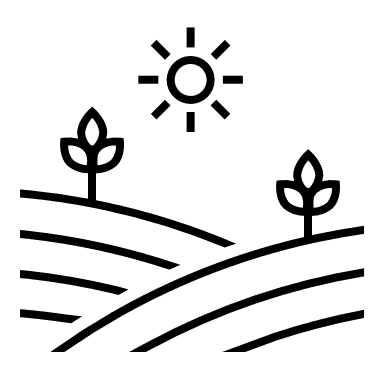 8
Ordering functions by their growth
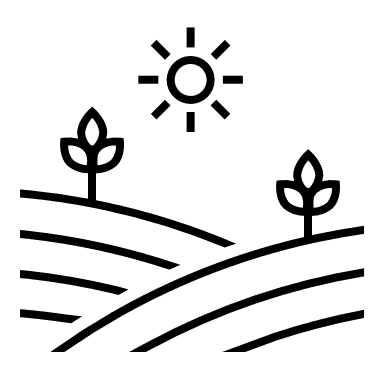 Motivation:
calculation of O 
comparing 2 algorithms

Notation:    lg(n)  for  log2(N)
9
Ordering functions by their growth -
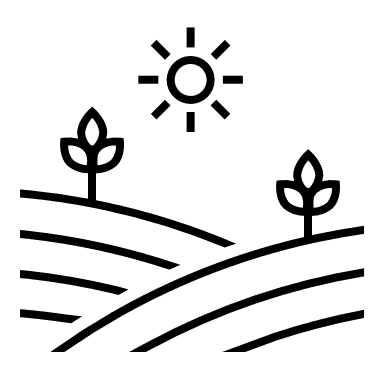 10
Ordering functions by their growth - Solution
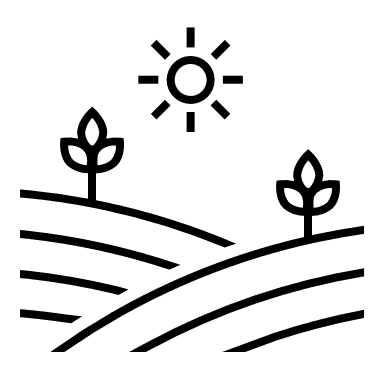 11
Ordering functions by their growth
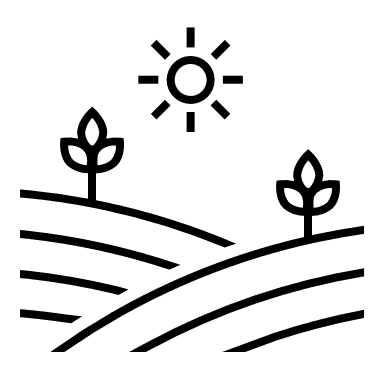 Order in increasing order of growth the functions within each group. 
polynomial:     N , N2,  N1/2 , N3, N1/3,  N0.1 , N0.001         ______________________________
logarithmic:           log3N,   log7N ,  lgN ,  log7(N2)          ______________________________   *  True / False : All log functions (that differ in only the base) have the same growth.   
poly vs log:              N,    lgN ,    N1/2 ,   N0.001                   ______________________________  *  Select correct answer: Any log function grows slower / faster than a polynomial function
mix:          N , N2 , lgN , 50, NlgN , N3 , N1/2 , log5(N)      ______________________________
exponential:             3N,    2N,     5N,     (1/2)N                   ______________________________ 
mix with  N! , NN  :    N!  ,  N100 ,  NN ,  100N , N3 , 3N     ______________________________    
High level (use “names”):  _________     _________     _________     _________    ____     ____
12
Ordering functions by their growth
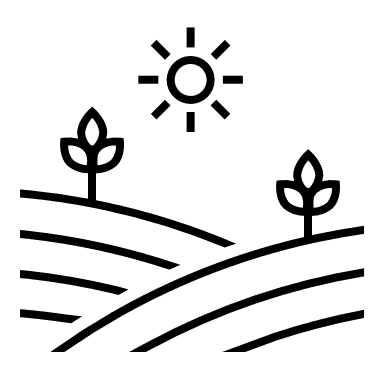 Order in increasing order of growth the functions within each group. 
polynomial:     N , N2,  N1/2 , N3, N1/3,  N0.1 , N0.001         __________________________________
logarithmic:         log3N,   log7N ,  lgN                               __________________________________ 
                                 True / False : All log functions (that differ in only the base) have the same growth rate.   
                                    True / False : log7(N)  and  log7(N2)  have the same growth rate.
poly vs log:              N,    lgN ,    N1/2 ,   N0.001                   __________________________________             	         Select correct answer: Any log function grows slower / faster than a polynomial function
mix:          N , N2 , lgN , 50, NlgN , N3 , N1/2 , log5(N)      __________________________________
exponential:             3N,    2N,     5N,     (1/2)N                   __________________________________ 
mix with  N! , NN  :    N!  ,  N100 ,  NN ,  100N , N3 , 3N     __________________________________    
High level (use “names”):  __________     __________     __________     __________    ____     ____
13
Ordering functions by their growth  -  Solution
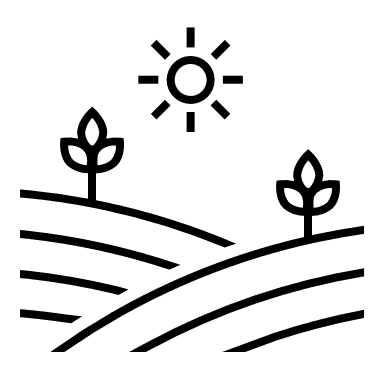 Order in increasing order of growth the functions within each group. 
polynomial:     N , N2,  N1/2 , N3, N1/3,  N0.1 , N0.001         _  N0.001 , N0.1 , N1/3, N1/2 , N , N2,  N3_____
logarithmic:         log3N,   log7N ,  lgN                               _ SAME growth  _  (log7N,  log3N ,  lgN ) _ 
                                 True / False : All log functions (that differ in only the base) have the same growth rate.   
                                    True / False : log7(N)  and  log7(N2)  have the same growth rate.
poly vs log:              N,    lgN ,    N1/2 ,   N0.001                   __  lgN , N0.001  , N1/2 , N _______________             	         Select correct answer: Any log function grows slower / faster than a polynomial function
mix:          N , N2 , lgN , 50, NlgN , N3 , N1/2 , log5(N)      _ 50,  log5(N), lgN, N1/2, N, NlgN , N2, N3 ,__
exponential:             3N,    2N,     5N,     (1/2)N                   __ (1/2)N ,   2N  ,  3N  ,  5N  ______________ 
mix with  N! , NN  :    N!  ,  N100 ,  NN ,  100N , N3 , 3N     __ N3 , N100 , 3N  , 100N , N!  , NN _________    
High level (use “names”):   constant ,  logarithmic ,   polynomial ,  exponential  ,  N!  ,    NN
14
3lgN   ?   N2         “3lgN   grows slower than  N2 .”   True / False
	

5lgN   ?    N2       “5lgN   grows slower than  N2 .”   True / False
15
“False polynomial”
3lgN   <   N2         “3lgN   grows slower than  N2 .”   True / False
	3lgN   =  Nlg3   =  Nlog2(3) < N2   (b.c. log23 < 2)

5lgN   >   N2       “5lgN   grows slower than  N2 .”   True / False
         	5lgN   =  Nlg5  =  Nlog2(5) > N2   (b.c. log25 > 2)
16
Ordering functions by their growth
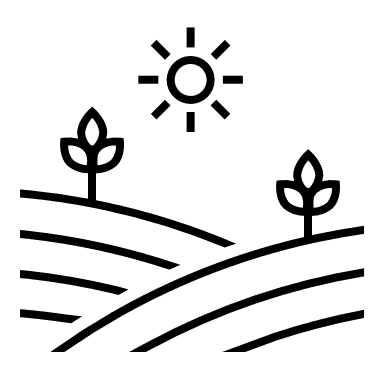 Order the functions below in increasing order of growth
Order:   N,    500,   4N,   lgN,   NN,   log7(N3) ,  (2/3)N,    N0.01,  NlgN ,   N3,   N! ,  1  , 5lgN  ,   N2
  ____ , ____ ,  ____ ,  ____ ,  ____ ,  ____ , ____ , ____ , ____ ,  ____ , ____ , ____ , ____ , ____ 


High level (use “names”) review:  _________     _________     _________     _________    ____     ____
17
Summations
18
Arithmetic with O()
O(1) + O(1) + … O(1)   added T times is   O(T)  . Justification: 
Added a variable, T, number of times
O(1) + O(1) + O(1)  = O(1)   . Justification: 
Added a fixed/constant number of times (3)
O(T) + O(T) + O(T) +  …  + O(T) added N times is O(NT) . Justification:
N*O(T) = O(NT)  or 
O(T + T +… +T) = O(NT)
Keep the variable names provided. Do not use N instead of T or vice versa.
WRONG to use N instead of T or vice versa. 
Wrong answers: O(N2), O(T2)
19
Time Complexity for loops
20
Loop execution and 1iter (code executed in one loop iteration)
void ex1() {
    int A[7] = {5, 1, 9, 3, 5, 9, 5};
    int N = 7;
    int T = 4;
    int k;

    k = 0;
    while(k<T){
        printf("%4d, ", A[k]);
        k++;
    }
    printf("\n");
    // for( k = 0; k<T; k++){
    //     printf("%4d, ", A[k]);
    // }
}
// code execution: while-k and for-k
  k=0;
21
k = 0;
while(k<T){
    printf("%4d, ", A[k]);
    k++;
}
Using a table to solve TC of loops
Steps:
0.   Fill out column for iter ( r) 
Fill in the loop variable name in the 2 blanks in table header 
Fill out LV column
Write LV as a function of r . 
This is not needed if k has the same values as r (or reversed).
If needed, use this function in last row to solve for rlast.
Compute TC1iter(  loop_var )
identify code in 1 iter (iter = iteration)
compute its TC
fill in the blanks in TC1iter(___) = O(  ___    ) (top, rightmost cell)
Fill out the TC1iter column.
Careful if loop variable is in O(   )
May need to use the function from step 3
Compute the sum of all values in the rightmost column
Use klast , rlast and the formula for k as a function of r to compute rlast.
Last value of k for which the loop condition evaluates true.
22
Ex 1 - Worksheet
k = 0;
while(k<T){
    printf("%4d, ", A[k]);
    k++;
}

Code executed in 1 iteration of while-k loop:
  (k<T)             ->   O(1)
   printf(one int)  -> O(1)
   k++              -> O(1)
=> TC1iter(k) = O(1)+O(1)+O(1) = O(1)
Final answer
Last value of loop variable for which the loop condition evaluates true.
Use klast , rlast and the formula for k as a function of r to compute rlast.
23
Ex 1  - Solution
Loop variable is  k
k = 0;
while(k<T){
    printf("%4d, ", A[k]);
    k++;
}

Code executed in 1 iteration of while-k loop:
  (k<T)             ->   O(1)
   printf(one int)  -> O(1)
   k++              -> O(1)
=> TC1iter(k) = O(1)+O(1)+O(1) = O(1)
Final answer
Last value of k for which the loop condition, (k<T)  evaluates true.
Use klast , rlast and the formula for k as a function of r to compute rlast.
24
Ex. 2
for(j = 0; j<N; j++){
	for(v = 0; v<T; v++) {
	        printf(A[v])
	}
}
Analyzed for(v) -> O(T) (same as prev page)
Analyze for j
1iter(j)
25
Ex. 2 - Solution
for(j = 0; j<N; j++){
	for(v = 0; v<T; v++) {
	        printf(A[v])
	}
}
Analyzed for(v) -> O(T) (same as prev page)
Analyze for j
1iter(j)
26
Ex. 3
for(j = 0; j<N; j++){
	for(v = 0; v<j; v++) {
	        printf(A[v])
	}
}
Analyzed for-v -> O(_) (prev page)
Analyze for j
1iter(j)
27
Ex. 3 - Solution
for(j = 0; j<N; j++){
	for(v = 0; v<j; v++) {
	        printf(A[v])
	}
}
Analyzed for-v -> O(_) (prev page)
Analyze for j
1iter(j)
28
Ex. 4
for( t = 1 ; t<N ; t=t*3){
	for(v = C; v>=1; v--) {
	        printf(A[v])
	}
}


1iter(j)
29
Ex. 4 - Solution
for( t = 1 ; t<N ; t=t*3){
	for(v = C; v>=1; v--) {
	        printf(A[v])
	}
}


1iter(j)
30
Ex. 4 (review from last lecture)
for( t = 1 ; t < N ; t = t*3){
    for( v = C; v >= 1; v-- ) {
        printf(A[v])
    }
}
TCloop=
TCloop=
31
What is the TC for each of these code pieces?  Use TCfor-t = O(j) and TCfor-v = O(pval)
for( j = 1 ; j <= N ; j *= 2){
    for( t = 0; t < j; t++ ) {
        printf("A");
    }
}
for( pval=1, k=1 ; k<=N ; k++, pval*=2){
    for( v = 0; v < pval; v++ ) {
        printf("A");
    }
    // pval *= 2;
}
TCloop=
TCloop=
32
Geometric series
last term
general term
33
Geometric series
34
Geometric series
35
TC of functions
TC of function definition
TC of function call
36
Time complexity of function definition
// Assumes array nums has at least T elements. 
// Calculate the TC for the count
int count(int nums[], int T, int V)
{
  int count = 0;
  for(int k=0; k<T; k++) {
    if ( nums[k] == V ) 
      count++; 
  }
  return count; 
}
TC1iter(k) = O(1)+O(1) + O(1) +O(1) = O(1)
TCloop=
37
Time complexity of function definition vs function call
// Write the TC for each function call below /* Assume all variables exist and have good values */

 count(nums, N, val);   // O(________)

 count(nums, X, N);     // O(________)

 count(nums, N+M, val); // O(________)

 count(nums, N*N, val); // O(________)

 count(nums, 1000, val); // O(________)

 count(arr, X, N);       // O(________)
// Assume this function has TC  O(T)
int count(int nums[], int T, int V)  // O(T)
38
Time complexity of function definition vs function call
// Write the TC for each function call below /* Assume all variables exist and have good values */

 count(nums, N, val);   // O(__ N ___)

 count(nums, X, N);     // O(__ X ___)

 count(nums, N+M, val); // O(__N + M__)

 count(nums, N*N, val); // O(__ N2 __)

 count(nums, 1000, val); // O(__ 1 __)

 count(arr, X, N);       // O(__ X __)
// Assume this function has TC  O(T)
int count(int nums[], int T, int V)  // O(T)
39
Time Complexity for Function Definitions
TC for a function DEFINITION can ONLY depend on the data passed as argument. We assume no global or external variables.
E.g. for
int count(int nums[], int T, int V){
   …
}
In the O() for the TC expression we can only have:
variable names that are parameters
E.g.  O(T+V) is ok because both T and V are parameters.
E.g.  O(N) is wrong because there is no N in the list of parameters
variables that represent a number (typically integer) 	
E.g. size of the array, size of a data record, max value in an array
It is wrong to say O(nums2) because nums is an entire array. What is nums2? 
Remember that TC in the end should give a quantity. 
“new” variables 
names that are not among the function parameters, but we have clearly defined with respect to the input data. 
E.g. “O(N) where N is the number of elements in nums”. 
     Here N is not a parameter of count, but I have defined what N       represents with respect to nums, and N is an integer.
40
Time Complexity for Function Calls
The TC for a function CALL is based on 
the time complexity of the function definition and 
the arguments passed in that call 

Sample problem: 
The line below indicates that the function search  has TC O(S2).
int search(int nums[], int S, int V);  //   O(S2)   	

Fill in the TC of each line of code below:
r=search(nums, M, 7);   //   O(_____)

r=search(nums, d, S);   //   O(_____)

r=search(nums, T+X, 7); //  O(_____) 

r=search(nums, 39,7);   // O(______)
41
Practice problems - Interesting cases
42
What is the time complexity (TC) of the function definition below?
int count_char(char * text){
    int count = 0;
    for(int k=0; k<strlen(text); k++) {	
        if ( text[k] == 'A' ){
            count++;
        }
    }	
    return count;
}
43
What is the time complexity (TC) of the function definition below?
void print_ct_sheep(int X, char * animal){
    printf("X=%d, N=%d\n", X, N);
    for (int k=0; k<X; k++){
        printf("%3d %s\n", k, animal);
    }
    printf("\n");
}
44
What is the time complexity (TC) of the function below?
int count_char(char * text){
    int count = 0;
    int N = strlen(text);
    for(int k=0; k<N; k++) {	
        if ( text[k] == 'A' ){
            count += strlen(text);
        }
    }	
    return count;
}
45
Math review
46
Review log and exponent and 
closed form (solutions) for common summations
47
Review
Techniques for solving summations (useful for O or dominant term calculations)Note that some of these will NOT compute the EXACT solution for the summation
48